Session 9
Personal Narrative
Internal and Sensory Details
Session 9: Internal Details
Writers learn how to tell the internal story by including thoughts, feelings, and responses to what is happening.
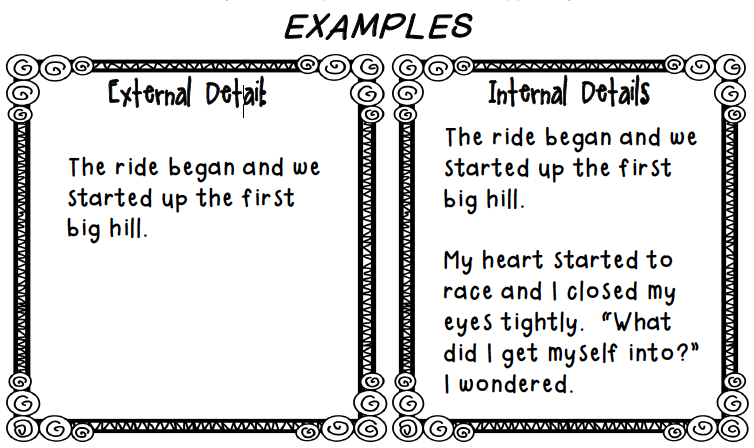 Session 9:  Sensory Details
What you hear
What you feel
What you smell
What you taste
What you see
Session 9: Sensory Details Example
Example 1: 
It was a nice day.
The sun was shining and there wasn’t a cloud in the sky. I could hear the waves crashing against the shore and the seagulls were crying in the distance. It was hot for May, but the gentle breeze kept it from feeling too hot.
Example 2:
After looking through this never-ending house, I went to my room that I chose and sat down on the furry carpet. The sun shined through all the windows until it reached the soft carpet. It was nice and warm when you stepped on it. It made you want to stay in that spot. I as going to like this house. It had everything. I would rise up every morning with a happy and bright smile. I would like that feeling. I would go downstairs and eat a healthy breakfast. Life would be the greatest in this house.
Session 9: Sensory Details
Go to the place in your writing of where you can give more details.
Rewrite your sentence using more sensory details.